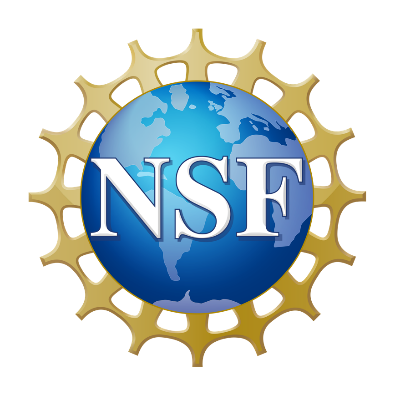 Workshop to Inform Development of the Research on Research Security Program (RRSP)
Dr. Rebecca Keiser, Chief of Research Security Strategy and Policy
Dr. Shawna Cox, Program Director, Division of Graduate Education
Dr. Kelvin Droegemeier, Expert Consultant
July 2023
1
Background: NSF’s Office of the Chief of Research Security Strategy and Policy (OCRSSP)
The OCRSSP leads NSF's efforts to safeguard the research enterprise, developing policies and guardrails that balance the security of federally funded research with initiatives that maintain an open and collaborative international research environment
The OCRSSP collaborates with federal partners and the White House to coordinate efforts aimed at improving research security and integrity at the federal level
The OCRSSP engages with international partners to ensure current and future international collaborations continue to uphold core values such as openness, transparency, honesty, respect, and accountability
2
The Global Context for Research Security
From WWII through the 1990s, the U.S. dominated global S&T research and technology
Threats were relatively small and isolated, the U.S. lead was commanding
The current global geopolitical context is vastly different
Other nations are investing heavily and making great progress in S&T
Some foreign governments are using illicit means to interfere with U.S. research, steal ideas and technology, and coerce researchers
Risks are far greater, more diverse, and constantly evolving
The historically open and collaborative international research environment is being exploited to America’s disadvantage
3
[Speaker Notes: BACKGROUND FOR THE ENTIRE SLIDE DECK

“Research Security” is a broad term generally used to describe the challenges associated with, and the approaches taken to, safeguarding U.S. research while also maintaining an appropriately open, principled international collaborative environment that has proven essential for making the U.S. a global research and technology powerhouse. 

During the Cold War, the Soviet Union posed the greatest threat to the United States – as a miliary adversary.  Yet, from WWII through the 1990s, the U.S. held a commanding lead globally in research and technology. Although threats to research security and the theft of intellectual property were present, the risks were small compared to America’s lead in capability and capacity.  Today, the world is dramatically different. China has rapidly become an economic and technological powerhouse, and the Chinese Communist Party (CCP) is using illicit means to interfere with U.S. research, steal technology, and coerce some researchers located in the U.S. to do their bidding.  Also, the CCP (and in some cases the People’s Liberation Army) is linked to virtually every facet of Chinese society, from universities to corporations.  As a result, the threat to America’s global dominance in S&T has changed.  The risks are far greater and more diverse than before, and unlike the former Soviet Union, China possesses extraordinary capability and capacity and is outpacing the United States in many key facets of research and technology.  Furthermore, whereas the U.S. government used to be the primary – and in some cases the exclusive – agent by which major innovation occurred (e.g., the development and launching of satellites), the private sector today has emerged as a major force in developing and rapidly fielding technologies.  This is particularly true for the military.  In the past, technology tended to emerge from the military and then be commercialized by industry, whereas today, commercial R&D is the driver of much U.S. military technology.  

As a result of the shift in risk and peer competition, U.S. researchers and their institutions face a wide array of PRACTICAL threats to their scholarly activities, leading to the sorts of questions shown in this slide.  Although much of the research in question is fundamental or curiosity-driven in character and ultimately published in the open literature, the challenge comes when foreign governments interfere in the research process by unethically influencing or stealing results, knowhow, and other resources and using them to their advantage – prior to the results being made public at the time and place of the U.S. researchers’ choosing.  In some cases, confidential information contained in grant proposals under review is improperly shared with foreign governments by unethical reviewers, thus giving our adversaries a strategic advantage and greatly disadvantaging the impacted U.S. researchers.  In addition, some foreign governments, and China in particular, operate talent recruitment programs that require unsuspecting U.S. researchers to agree to terms that are unethical or even violate Federal research policies and laws.  These and other nefarious activities also force researchers to not appropriately disclose their affiliations and foreign financial support, thereby hiding from U.S. funding agencies key information needed to make informed funding decisions and in some cases violating Federal tax law.]
Challenges Faced by Researchers & Institutions
Today’s complex geopolitical environment has created entirely new challenges for America’s researchers
Should I collaborate with individuals from this foreign entity?
Does THIS collaborating foreign university have problematic ties to a military?
Is it OK to be funded by THIS foreign government?
Does partnering with THIS foreign company pose a threat to my research?
Can I have a dual appointment with THIS foreign institution?
Can I talk OPENLY about my research at an international conference?
Can my graduate student accept a scholarship from THIS foreign organization?
4
[Speaker Notes: BACKGROUND FOR THE ENTIRE SLIDE DECK

“Research Security” is a broad term generally used to describe the challenges associated with, and the approaches taken to, safeguarding U.S. research while also maintaining an appropriately open, principled international collaborative environment that has proven essential for making the U.S. a global research and technology powerhouse. 

During the Cold War, the Soviet Union posed the greatest threat to the United States – as a miliary adversary.  Yet, from WWII through the 1990s, the U.S. held a commanding lead globally in research and technology. Although threats to research security and the theft of intellectual property were present, the risks were small compared to America’s lead in capability and capacity.  Today, the world is dramatically different. China has rapidly become an economic and technological powerhouse, and the Chinese Communist Party (CCP) is using illicit means to interfere with U.S. research, steal technology, and coerce some researchers located in the U.S. to do their bidding.  Also, the CCP (and in some cases the People’s Liberation Army) is linked to virtually every facet of Chinese society, from universities to corporations.  As a result, the threat to America’s global dominance in S&T has changed.  The risks are far greater and more diverse than before, and unlike the former Soviet Union, China possesses extraordinary capability and capacity and is outpacing the United States in many key facets of research and technology.  Furthermore, whereas the U.S. government used to be the primary – and in some cases the exclusive – agent by which major innovation occurred (e.g., the development and launching of satellites), the private sector today has emerged as a major force in developing and rapidly fielding technologies.  This is particularly true for the military.  In the past, technology tended to emerge from the military and then be commercialized by industry, whereas today, commercial R&D is the driver of much U.S. military technology.  

As a result of the shift in risk and peer competition, U.S. researchers and their institutions face a wide array of PRACTICAL threats to their scholarly activities, leading to the sorts of questions shown in this slide.  Although much of the research in question is fundamental or curiosity-driven in character and ultimately published in the open literature, the challenge comes when foreign governments interfere in the research process by unethically influencing or stealing results, knowhow, and other resources and using them to their advantage – prior to the results being made public at the time and place of the U.S. researchers’ choosing.  In some cases, confidential information contained in grant proposals under review is improperly shared with foreign governments by unethical reviewers, thus giving our adversaries a strategic advantage and greatly disadvantaging the impacted U.S. researchers.  In addition, some foreign governments, and China in particular, operate talent recruitment programs that require unsuspecting U.S. researchers to agree to terms that are unethical or even violate Federal research policies and laws.  These and other nefarious activities also force researchers to not appropriately disclose their affiliations and foreign financial support, thereby hiding from U.S. funding agencies key information needed to make informed funding decisions and in some cases violating Federal tax law.]
Rigor & Reproducibility
What is Research Security?
Values
Research Ethics
Responsible Conduct of Research
Research Integrity
Research Security
[Speaker Notes: An oft-asked question is “How does research security relate to research integrity, research ethics, responsible conduct of research, etc?”
This figure depicts values such as transparency, openness, honest, integrity, respect, and accountability as the heart of research conducted with integrity. Research integrity is achieved through the application of responsible conduct of research, rigor & reproducibility, and research ethics; research security is the outer layer of protection from external threats to research integrity and the values at its core.

This image seeks to illustrate the linkages, with research values as the core – from which all else follows.  It is important to keep in mind that research security represents a BALANCE between protecting ideas, processes, capabilities and technology and actively promoting and empowering open, principled international collaboration.]
Interest and Actions by the U.S. Government
The White House
Issued National Security Presidential Memorandum #33 (NSPM-33) and follow-on documents
Specific guidance to agencies regarding disclosure requirements, research security programs, researcher training in research security, and more
Congress
Great concern – several studies, hearings, and proposed legislation
Competition with China is a key focus
CHIPS and Science Act of 2022 contains numerous research security requirements for grant-making agencies, including NSF
Funding Agencies 
Have created risk assessment frameworks, guidance to researchers
6
[Speaker Notes: U.S. dominance in S&T has long been of interest to Government entities, but during the past decade or so, interest has heightened considerably as a result of China’s overt and bold actions to dominant the globe in key areas of strategic interest to Western nations.  In 2021, the White House issued an important presidential memorandum that is serving as the foundation of America’s research security strategy, and subsequent documents are building upon it – all providing policy and guidance to Federal funding agencies.  Likewise, Congress is intensely interested in research security, especially with regard to China, and has created committees and task forces, developed reports, held hearings, and put into law (e.g., CHIPS and Science Act) numerous requirements and policies designed to safeguard America’s research and technology assets.  Individual funding agencies have taken steps specific to their interests (e.g., DOE, DOD) in managing research funding solicitations and awards.]
Understanding Research Security
Research Security can be an elusive concept and tends to be viewed differently by various stakeholders
Researchers
Research institutions
Federal funding agencies
Intelligence community
The military
Private sector companies
Law enforcement
Others…
7
Key Issues Remain to be Understood
Nature of the threats
Pervasiveness
Seriousness
Motivations of bad actors
Identification mechanisms
Mitigation and prevention strategies
Prevention of stigmatization
Other…
8
Dear Colleague Letter (DCL)
NSF seeks proposals to organize and facilitate a single workshop that will bring together diverse perspectives and stakeholders from all sectors of the research community, particularly those already engaged in research security-related research, to identify: 
Themes and topics that should be studied in the RRSP (see Potential Themes/Topics); 
Special considerations for and/or barriers to conducting research on the themes and topics, especially access to relevant data and associated statutory or regulatory restrictions; and 
Approaches that might be used to study the themes and topics systematically, qualitatively, and/or quantitatively.
9
Potential Themes/Topics for Proposals: Nature and Pervasiveness of Research Security Threats
The type, prevalence, frequency, seriousness, and potential implications and impacts of research security threats and violations, and the fields and technologies targeted most often. 
Factors that motivate or compel individuals to violate research security rules and regulations. 
Factors that justify classification or other restrictions on open basic/fundamental research.  
Threats to the basic/fundamental research ecosystem that might result from overly aggressive or insufficiently aggressive approaches to addressing research security issues. 
Real or perceived constraints on academic freedom resulting from research security rules and regulations. 
Contrasts in research security risks between use-inspired and curiosity-driven foundational research2, as well as research security risks across the spectrum from foundational, applied, and translational research.  
The ability to predict research security threats and violations, the data needed to make such predictions, and quantification of uncertainty associated with predictions.
10
Potential Themes/Topics for Proposals: Threat Identification, Mitigation and Prevention
The extent to which researchers and research organization leaders understand research security threats and current efforts to address them and the sources of information that have informed their understanding. 
The effectiveness of current education and training efforts in research security and ways in which such effectiveness can be improved. 
The impact on identification, mitigation, and prevention of research security threats and violations resulting from differing opinions and disinformation about science and research. 
Factors that discourage individual and institutional reporting of research security threats and violations, and actions that can be taken to improve reporting. 
Use of quantitative risk measurement and mitigation capabilities for research security threat and violation detection and prevention. 
Use of artificial intelligence (AI) to help identify and mitigate research security threats and violations and ways in which AI might unintentionally or intentionally enhance them.
11
Potential Themes/Topics for Proposals: International Dimensions of Research Security
A comparison of U.S. actions in research security with those of other nations, the possibility and desirability of international collaboration in research security, and criteria for guiding the selection of partner nations with which the U.S. should collaborate on research security. 
Impacts from research security threats and domestic policy decisions on recruitment and retention of foreign STEM talent, including factors and information sources that influence foreign nationals’ decisions to study or conduct research in the U.S. or elsewhere. 
Impacts of real and perceived stigmatization on research security threat identification and mitigation, and strategies for overcoming them.
12
Workshop Participants and Format
Engage a diverse array of national and international experts, from an equally diverse array of public and private organizations, in the following domains
social, behavioral, and economic sciences; 
physical, natural and life sciences; 
mathematical sciences; 
engineering, computer science, data science & cybersecurity; 
international relations; and ‘
law enforcement and intelligence. 
NSF supports Broadening Participation efforts by soliciting and encouraging proposals from the full spectrum of diverse talent that society has to offer. 
Workshops may be virtual or in-person or contain elements of both. However, to maximize participation at in-person workshops, NSF encourages a virtual option for those who cannot or wish not to travel.
13
Chapter I: Pre-Submission Information
Section E. Who May Submit Proposals
Institutions of Higher Education accredited in and with campuses in the U.S.
Non-profit, Non-academic Organizations
Tribal Governments

Chapter II: Proposal Preparation Instructions
Section F. Other Types of Proposals
Item 9. Conference Proposals*
Workshop proposals follow these instructions

Research.gov: Choose PAPPG as current funding opportunity
Research on Research Security Program (OD/OIA)
Begin title with “RRSP: “
Preparing a Proposal
14
[Speaker Notes: May be eligible
(a) For-profit Organizations  U.S.-based commercial organizations, including small businesses, with strong capabilities in scientific or engineering research or education and a passion for innovation. An unsolicited proposal from a for-profit organization may be funded when the project is of special concern from a national point of view, special resources are available for the work, or the proposed project is especially meritorious. NSF is interested in supporting projects that couple industrial use-inspired challenges and research resources with those of IHEs; therefore, the Foundation especially welcomes proposals for cooperative projects involving both IHEs and industry. Specific NSF funding opportunities also may make For-Profit Organizations eligible for submission of proposals to the Foundation. US-based affiliates or subsidiaries of foreign organizations must contact the cognizant NSF program officer prior to preparing and submitting a proposal to NSF. 

(b) State and Local Governments  As programmatically necessary and as provided for in a solicitation or BAA, State, and local governments may be eligible to submit proposals. 
(c) Foreign Organizations  NSF rarely provides direct funding support to foreign organizations. NSF will consider proposals for cooperative projects involving U.S. and foreign organizations, provided support is requested only for the U.S. portion of the collaborative effort.]
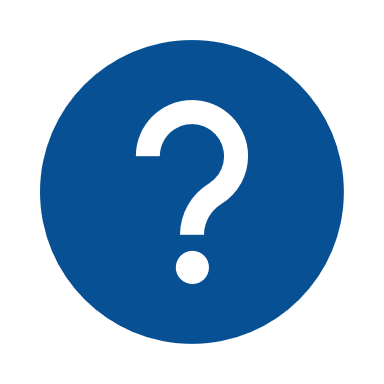 Discussion and Questions
15
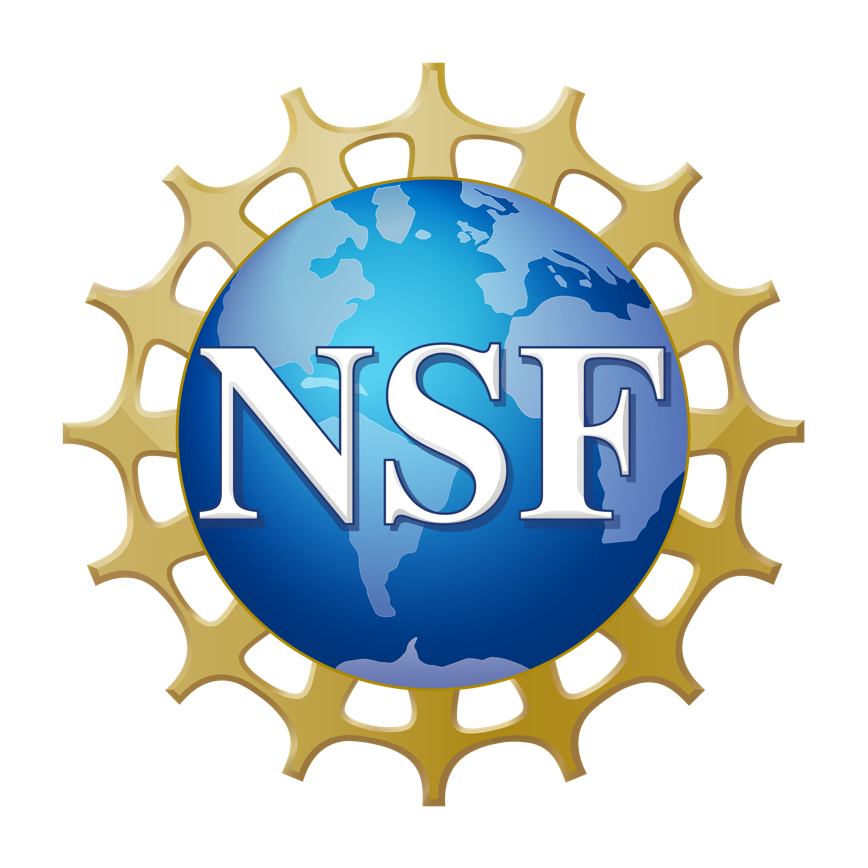 16